Univerzitet u Sarajevu University of Sarajevo
Od obuke do implementacije: 
Uloga školskih bibliotekara u
Strategiji i Akcionom planu 
medijske i informacijske pismenosti u KS
Emina Adilović, MA
02. juni 2023. godine
ISTRAŽIVANJE I RAZVOJ
Strategija razvoja medijske i informacijske pismenosti u oblasti obrazovanja u Kantonu Sarajevo (2022)
​
Savjetovanja o strategijama i politikama medijske i informacijske pismenosti u Bosni i Hercegovini (2018, 2020, 2021)​
Savjetovanje o budućnosti visokog obrazovanja: Obrazovanje za održivi razvoj 2030 (2022)​
Pregledna studija o medijskoj i informacijskoj pismenosti u Bosni i Hercegovini (2018)​
Pregledna studija o medijskoj i informacijskoj pismenosti u Bosni i Hercegovini Ver 2.0 (2020)​
Pozicijska studija o politikama i strategijama medijske i informacijske pismenosti u Bosni i Hercegovini (2018)​
Pozicijska studija o politikama i strategijama medijske i informacijske pismenosti u Bosni i Hercegovini – Ver 2.0 (2020): Medijska i informacijska pismenost: Vrijeme je za implementaciju usvojenih principa ​
Pozicijska studija – uloga organizacija civilnog društva u provedbi strategija medijske i informacijske pismenosti u Bosni i Hercegovini (2021) ​
Pozicijska studija – Hibridni model višekomponentne integracije MIP (2021)​
Edicija: Medijska i informacijska pismenost (4 knjige)​

Svi materijali dostupni u slobodnom pristupu na: https://institut.fpn.unsa.ba/​
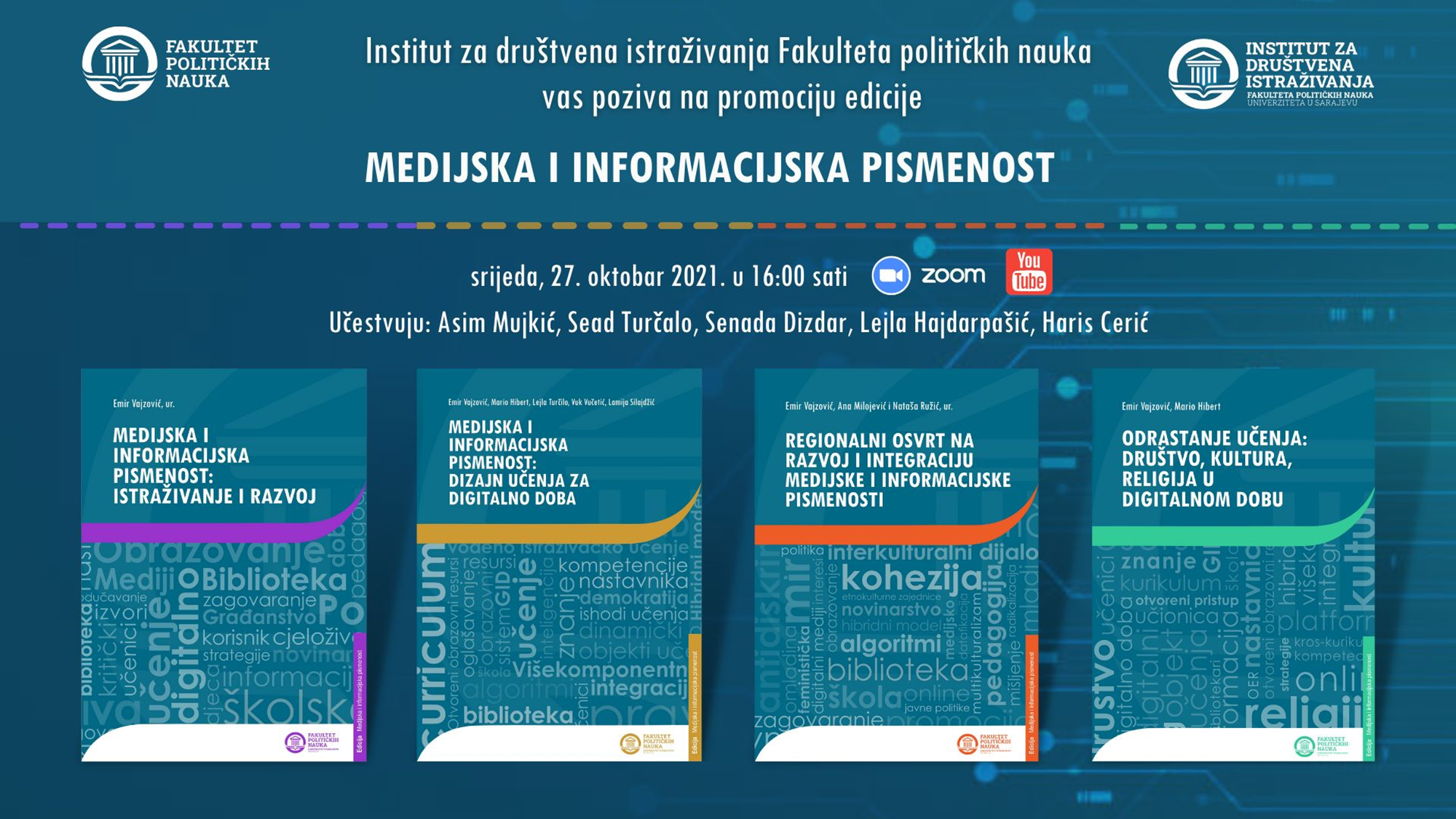 MIP OBUKE
vertikalna
TRANSVERZALNO UČENJE
horizontalna INTEGRACIJA
Međuprofesionalna suradnja
preko 30 bibliotekara iz RS, HNK i KS
preko 180 nastavnika iz RS, HNK i KS
Univerzitet u Sarajevu University of Sarajevo
Bibliotekari i nastavnici
Propitivanje  praxisa
Plan aktivnosti
MIP MOOC
MIP program obuke
Transferzalno učenje
Saradnja
MIP u učionici
Transverzalnost
Učenje za budućnost
Direktori, nastavnici,
bibliotekari, pedagozi, psiholozi
Vještine za podučavanje |
Međuprofesionalna suradnja unutar obrazovnog sistema
Uslov za provođenje MIP-a u školi
Kritičko mišljenje |
Otvoreni obrazovni resursi |
Kontekstualno razumijevanje koncepta
Otvoreno znanje, obrazovanje, društvo
Kroskurikularno djelovanje
Aktivizam i praksa |
Uključivanje i primjena u sve nastavne predmete
Nasuprot zatvaranja i u službi alternativnih načina mišljenja
Međuprofesionalna suradnja
MIP u otvorenoj učionici
BUDUĆNOST
medijske i informacijske pismenosti u školi?
STRATEGIJA RAZVOJA MEDIJSKE I INFORMACIJSKE PISMENOSTI U SISTEMIMA OBRAZOVANJA U KANTONU SARAJEVU
5 Kategorija
7 Ciljeva
19 Mjera
CILJ 2: UNAPRIJEDITI POTENCIJAL 
ODGOJNO-OBRAZOVNIH USTANOVA ZA PODUČAVANJE MIP-A
CILJ 3: RAZVITI DIGITALNE OBRAZOVNE SADRŽAJE, 
ALATE I METODE KORIŠTENJA IKT-A U UČENJU I PODUČAVANJU
CILJ 2
CILJ 3
AKCIONI PLAN RAZVOJA MEDIJSKE I INFORMACIJSKE PISMENOSTI U SISTEMIMA OBRAZOVANJA U KANTONU SARAJEVU
Strateški cilj 2: Unaprijediti potencijal odgojno-obrazovnih 
ustanova za podučavanje medijske i informacijske pismenosti
Strateški cilj 3: Razviti digitalne obrazovne sadržaje, alate i 
metode korištenja IKT-a u učenju i podučavanju
Strateški cilj 2
2.1 Osigurati profesionalno usavršavanje iz medijske i informacijske pismenosti za sve odgojno-obrazovne i administrativne uposlenike

2.2 Osigurati odgojno-obrazovnim ustanovama: (1) specifičnu edukaciju zaposlenika, (2) mogućnost kontinuirane suradnje, razmjene iskustava i primjera dobre prakse te 
(3) stručnu i finansijsku podršku u koncipiranju, provođenju i vrednovanju projekata medijske i informacijske pismenosti

2.3 Omogućiti razvoj biblioteka kao centara integracije i razvoja medijske i informacijske pismenosti
Strateški cilj 3: Razviti digitalne obrazovne sadržaje, alate i 
metode korištenja IKT-a u učenju i podučavanju
.1 Razviti standarde za digitalne obrazovne sadržaja i koristiti IKT-a u učenju i podučavanju

3.2 Izraditi programe i obrazovati odgojno-obrazovne i administrativne uposlenike u obrazovnim sistemima za korištenje IKT-a u učenju i podučavanju, uključujući i za izradu digitalnih obrazovnih sadržaja u Kantonu Sarajevo
JESMO LI SPREMNI?
Analiza kvaliteta i procjena utjecaja programa obuke  u cjelini [II etapa]: 

Četiri (4) fokus grupe (sa 37 učesnika) održane  23.11. 2021. neposredno pred kraj obuke, sa ciljem propitivanja efekata obuke, kao i kvaliteta u cjelini sa tematskim fokusom na:
Što se tiče snaga i slabosti, prilika i prijetnji, sve je do moje lične motivacije. Mi se oduvijek borimo jer smo u takvoj poziciji, na marginama i kod nas je stalna borba, nametanje, vidljivost onoga što radimo. Kada vidim reakcije i odgovore kolega i menadžmenta i drugih bibliotekara, izgubim motivaciju i vratim je ponovo. Potrebe, prepreke, snage i slabosti isključivo moja motivacija koja je uslovljena podrškom kolega, deklarativnom i stvarnom, da neko razumije kada mu predstavimo plan i ishode onoga što radimo.
GDJE JE PROBLEM?
Osnovne prepreke za razvijanje informacijskih i komunikacijskih tehnologija su:

nedostatak obrazovanja i shvatanja neophodnosti i prednosti upotrebe IKT-a; nedostatak institucionalne podrške, nepostojanje efikasne konkurencije na broadband tržištu, nedostatak širokopojasne infrastrukture; 
nedovoljna javna ulaganja i investicije u razvoj IKT-a; 
nedostatak legislative za zaštitu podataka na pojedinim nivoima vlasti i neadekvatnost postojeće IKT legislative; 
neujednačena zastupljenost akademsko-istraživačke mreže i nedostatak IKT radne snage

 (Vijeće ministara BiH, 2017).
NE ZABORAVIMO...
SMJERNICE ZA RAZVOJ MIP STRATEGIJE
Smjernica 9: Bibliotekari i biblioteka su nosioci aktivnosti horizontalne i vertikalne integracije medijske i informacijske pismenosti u institucijama formalnog obrazovanja.
Smjernica 13: Medijska i informacijska pismenost se u predškolskom i osnovnoškolskom odgoju i obrazovanju te srednjoškolskom obrazovanju podučava kao kroskurikularna kompetencija i međuprofesionalnom saradnjom bibliotekara i nastavnika.
HVALA NA PAŽNJI!
emina.adilovic@fpn.unsa.ba